Новая педагогическая технология «Прием критического мышления: кубик   Блума»Подготовила   воспитатель   1 категорииТищенко  Марина  Александровна2019 год
Цели современного образования, обозначенные в ФГОС, обращены  на принцип "учить не науке, а учить учиться". 
 А как развивать в ребенке навыки критического мышления?  Какие приемы и технологии использовать?
Предлагается один из популярных приемов технологии критического мышления, разработанных американским ученым и психологом Бенджамином Блумом.                                      Прием называется "Кубик Блума".
Критическое мышление 
(как технология) — это интеллектуально организованный процесс, направленный на активную деятельность по осмыслению, применению, анализу, обобщению или оценке информации, полученной или создаваемой путем наблюдения, опыта, рефлексии, рассуждений или коммуникации как руководство к действию или формированию убеждения.
Бенджамин   Блум
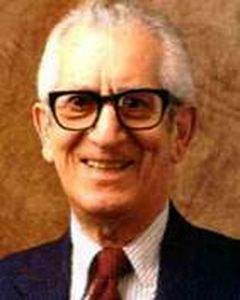 известен как автор уникальной системы алгоритмов педагогической деятельности. Предложенная им теория, или "таксономия", разделяет образовательные цели на три блока: 
Когнитивную «Знаю»
психомоторную «Творю»
аффективную «Умею»
    То есть, ребенку предлагают не готовое знание, а проблему. А он, используя свой опыт и познания, должен найти пути разрешения этой проблемы.
Таксоно́мия — учение о принципах и практике классификации и систематизации
Эта  система для алгоритмизации работы педагога была изложена в книгах БЕНДЖАМИНА БЛУМА : «Стабильность и Изменение человеческих характеристик»  и «Классификация образовательных целей» (1956 г.)
Таксономия  БлумаПредполагает, что в «основании пирамиды» находятся знания, на вершине - деятельности
Оценка
Мышление высокого уровня
Мышление высокого уровня
Синтез
Анализ
Использование
Понимание
Знание
Оценка
Синтез
Анализ
Использование
Понимание
Знание
Примеры заданий
Уровни развития познавательных способностей
Пирамида – 3  нижних уровня
[Speaker Notes: A useful structure in which to categorize questions]
Пирамида – 3  верхних уровня
кубик   Блума:                методика использования
Понадобиться обычный бумажный куб, на гранях которого написано:
Назови.
Почему.
Объясни.
Предложи.
Придумай.
Поделись.
ВАРИАНТЫ использования
При формулировке темы ЗАНЯТИЯ. То есть тема должна обозначить круг вопросов, на которые придется отвечать.
       Выпавшая грань укажет: какого типа вопрос следует задать. Удобнее ориентироваться по слову на грани кубика — с него и должен начинаться вопрос


Во время рефлексии. Подбираются вопросы, которые помогут запомнить основные положения данной темы.
КАКИЕ МОГУТ БЫТЬ ВОПРОСЫ НА ГРАНЯХ
- простые вопросы 
- уточняющие вопросы 
- вопросы – интерпретации 
- оценивающие вопросы 
- творческие вопросы 
- практические вопросы.
Классификация  вопросовПрием развития критического мышления "Кубик Блума" уникален тем, что позволяет формулировать вопросы самого разного характера.
Назови. Предполагает воспроизведение знаний. Это самые простые вопросы. РЕБЕНКУ  предлагается просто назвать предмет, явление, термин и т.д.
Почему. Это блок вопросов позволяет сформулировать причинно-следственные связи, то есть описать процессы, которые происходят с указанным предметом, явлением.  
Объясни. Это вопросы уточняющие. Они помогают увидеть проблему в разных аспектах и сфокусировать внимание на всех сторонах заданной проблемы.
Предложи. РЕБЕНОК должен предложить свою задачу, которая позволяет применить то или иное правило. Либо предложить свое видение проблемы, свои идеи. То есть, РЕБЕНОК  должен объяснить, как использовать то или иное знание на практике, для решения конкретных ситуаций.
Придумай — это вопросы творческие, которые содержат в себе элемент предположения, вымысла.
Поделись — вопросы этого блока предназначены для активации мыслительной деятельности ДЕТЕЙ, учат их анализировать, выделять факты и следствия, оценивать значимость полученных сведений, акцентировать внимание на их оценке.
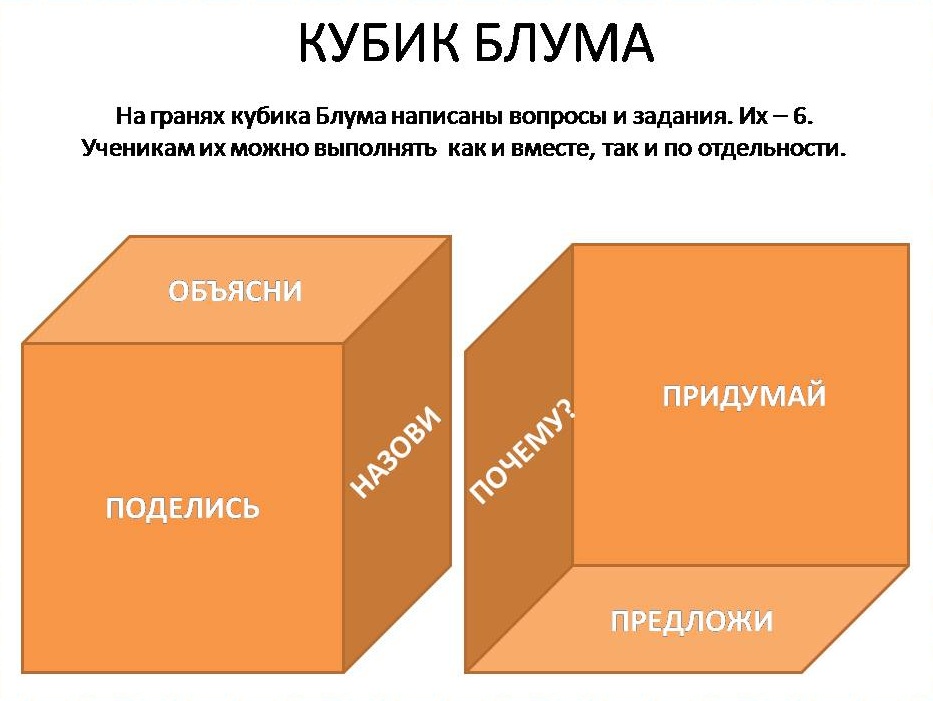 Прием критического мышления "Кубик Блума" универсален. Его может использовать не только любой  ПЕДАГОГ, но и преподаватели ВУЗов, психологи, социологи.
Возможны два варианта:
Вопросы формулирует сам ПЕДАГОГ. Это более легкий способ, используемый на начальной стадии — когда необходимо показать  ДЕТЯМ  примеры, способы работы с кубиком.
Вопросы формулируют сами ДЕТИ. ЭтоТ  вариант требует определенной подготовки от детей, так как придумать вопросы репродуктивного характера легко, а вот вопросы-задания требуют определенного навыка.
В старших классах кубик Блума можно представить в виде таблицы. Учащимся предлагают заполнить таблицу вопросами соответствующего типа. Затем на занятии они обмениваются составленными таблицами и анализируют ответы одноклассников.
Вопросы на гранях кубика можно варьировать по своему желанию. Важно только, чтобы они затрагивали все стороны заданной темы.
Кубик Блума  ДЛЯ  ДЕТЕЙ  СТАРШЕГО ДОШКОЛЬНОГО  ВОЗРАСТА:
Опиши. Форму, размер, цвет, назови по имени, и т.д.
Сравни. То есть, сравни заданный предмет или явление с подобными, укажи сходства и различия.
Назови ассоциацию. С чем ассоциируется у тебя данный предмет, явление?
Сделай анализ. То есть, расскажи, из чего это состоит, как сделано и пр.
Примени. Приведи примеры использования или покажи применение.
Оцени. То есть, укажи все "плюсы" и "минусы".
Например, таким может быть применение «Кубика Блума»  по теме «Атмосферные осадки, дождь»:
Мелкий, жидкий, мокрый, тёплый, ледяной.
В отличие от снега, дождь идёт весной, осенью, летом, а зимой очень редко.
Грусть.
Дождь — это вода, которая накапливается в верхних слоях атмосферы.
Можно собирать её для полива комнатных растений.
Увлажняет почву, питает растения, но можно намочить ноги и заболеть.
Использование приема "Кубик Блума" только на первый взгляд кажется трудным. Но практика показывает, что прием очень нравится ДЕТЯМ, они быстро осваивают технику его использования. А ПЕДАГОГУ этот прием помогает развивать навыки критического мышления и в активной и занимательной форме проверять знания и умения ДЕТЕЙ.
Спасибо за внимание